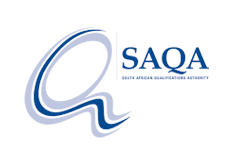 SAQA’s work in terms of Implementing the  Articulation Policy Presentation to the Parliamentary Portfolio Committee on Higher Education & Training  18 November 2020
1
Presentation overview
1
2
3
4
2
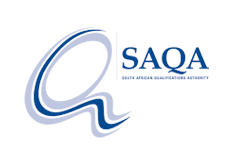 1.Purpose
To report on the progress made by SAQA in implementing the 2017 Articulation Policy for the Post-School Education and Training System of South Africa
3
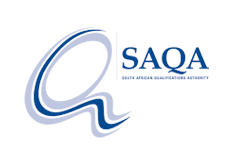 2.Background information
4
3. Responsibilities of SAQA
5
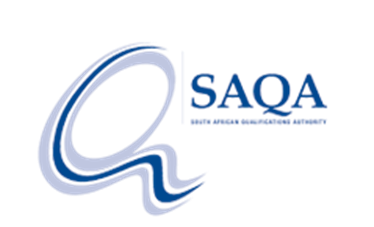 4. SAQA’s Progress in terms of its Responsibilities
a. Determine criteria for articulation
6
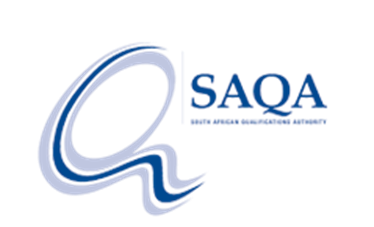 b. Ensure that that all new qualifications, and those submitted for re-registration, have statements about articulation
7
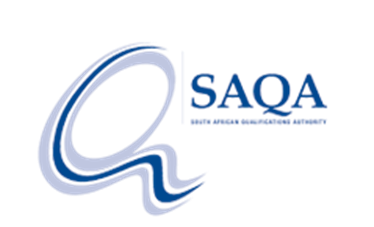 d. Provide annual reports to the Minister, after consultation with the QCs, about the implementation of articulation across the education and training system
8
e. Resolving systemic challenges and incongruities as they occur; address deficiencies so as to produce a well-articulated system that brings
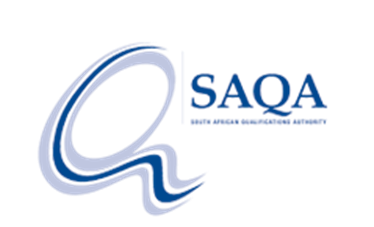 9
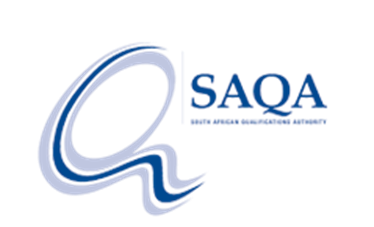 f. Advice given to the Minister by SAQA
10
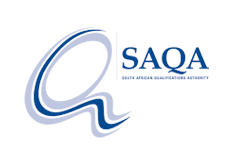 g. Co-ordinate the work of QCs and eliminate conflicts
(1) Simplifying the NQF
11
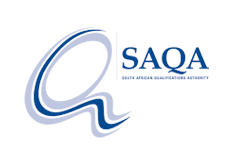 Research and developments that have deepened articulation
(2) SAQA research and development
12
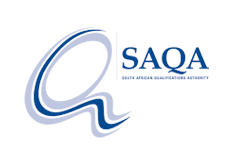 Project:                                                    Understanding TVET College lecturers
13
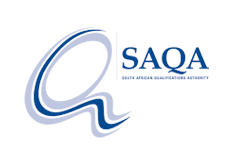 Project: Learning-and-work pathways for sustainable development
14
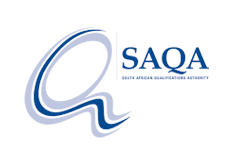 Project:                                              Developing an inclusive RPL model
15
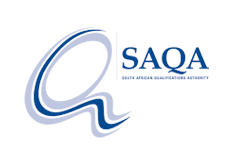 Project: Flexible Learning and Teaching Practices (FLTP)
16
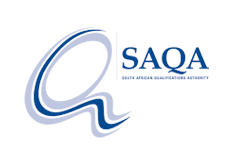 Project: Articulation between TVET, higher education and the workplace
17
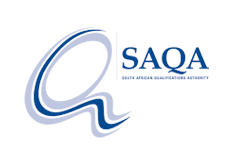 Project: Strengthening learning pathways in Community Development, ECD, Engineering
18
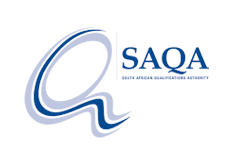 Project: Case Study on Flexible Learning Pathways (FLPs) in South Africa
May 2019-June 2022
19
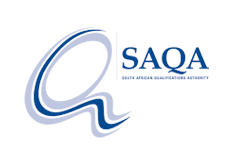 Project: NQF Impact Studies
20
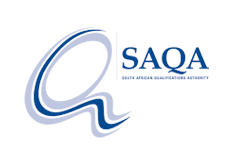 Some short-term research linked to articulation…..
21
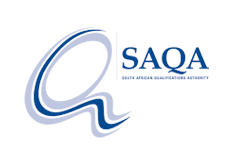 Getting articulation research/ development into policy and practice (GRIP)
22
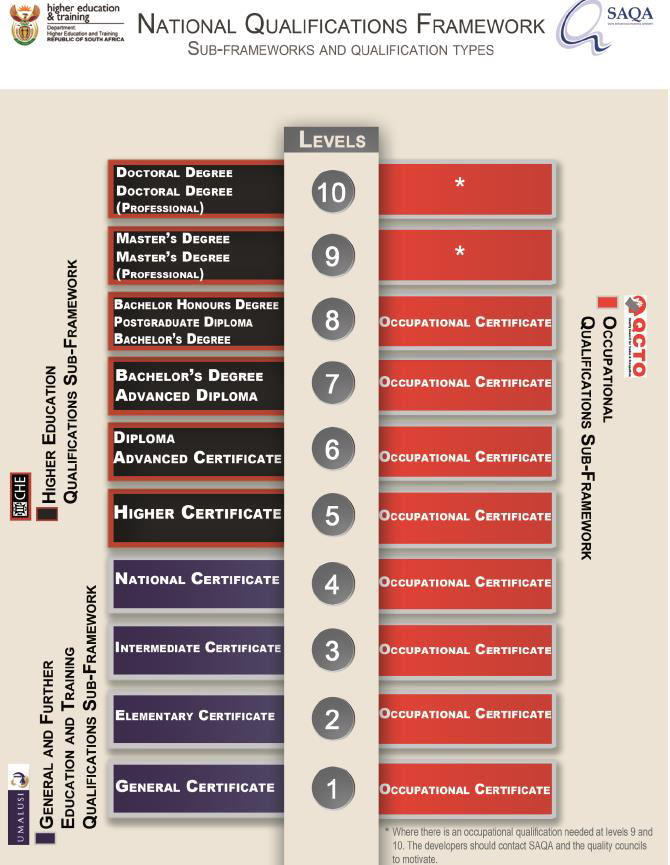 23
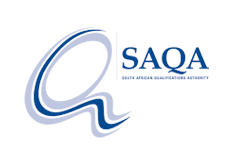 Revised NQF: SAQA’s Advice to Minister: HEST
24
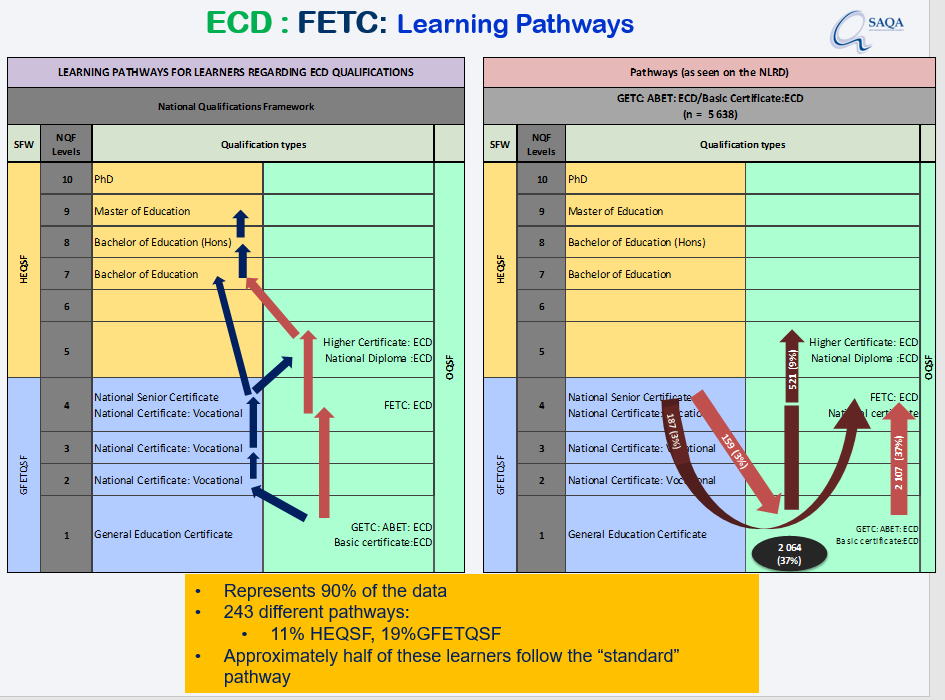 25
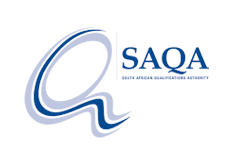 National Articulation Baseline Study
Articulation initiatives found in the National Articulation Baseline Study (SAQA, 2018)
26
Reported articulation
27
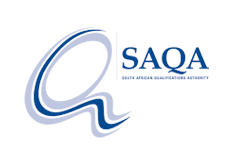 Articulation enablers
28
29
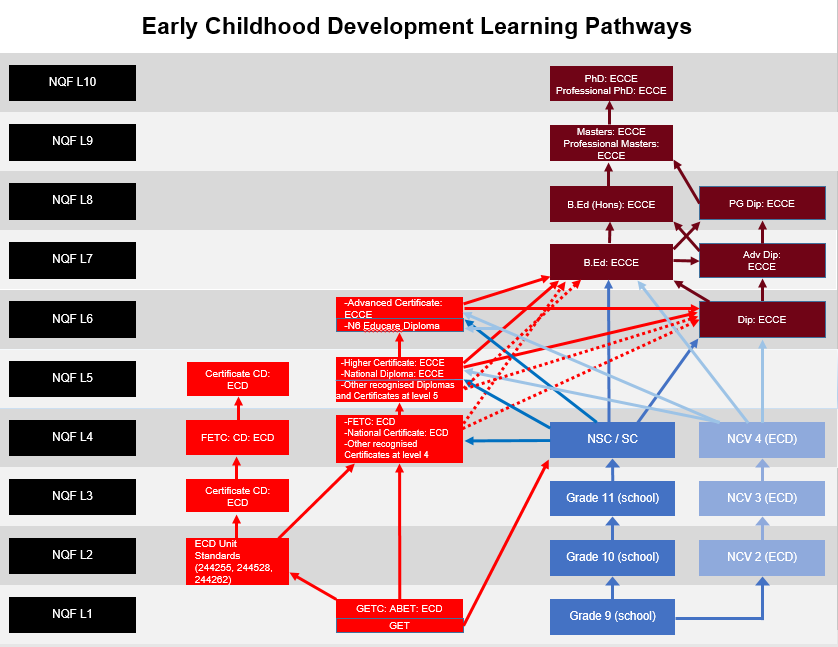 30
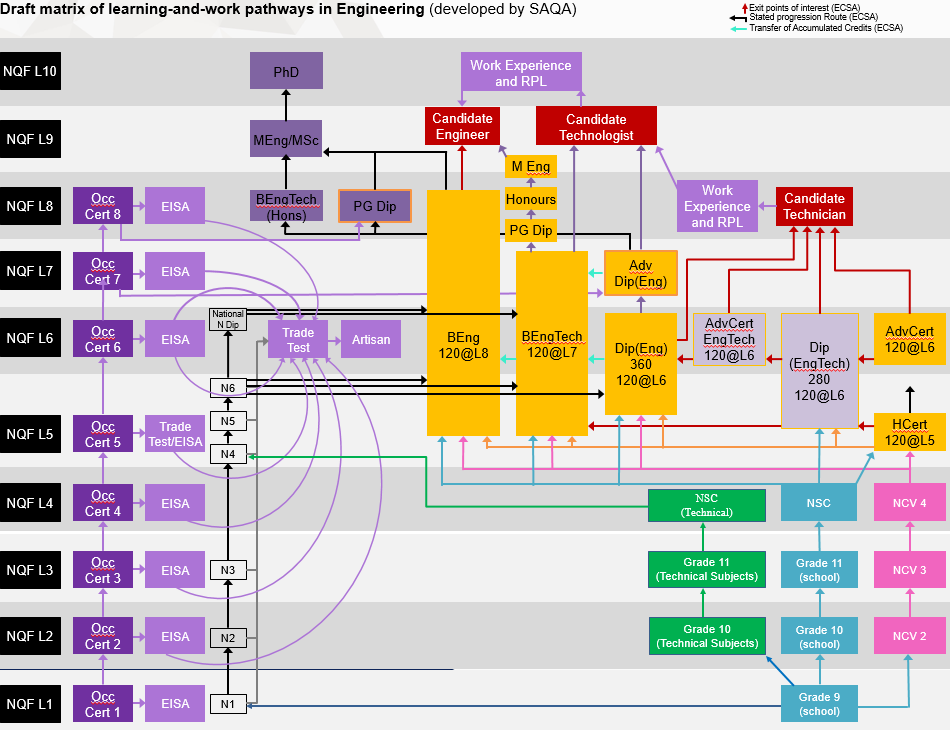 31
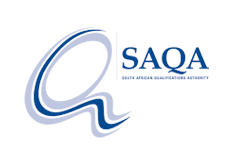 Recently
32
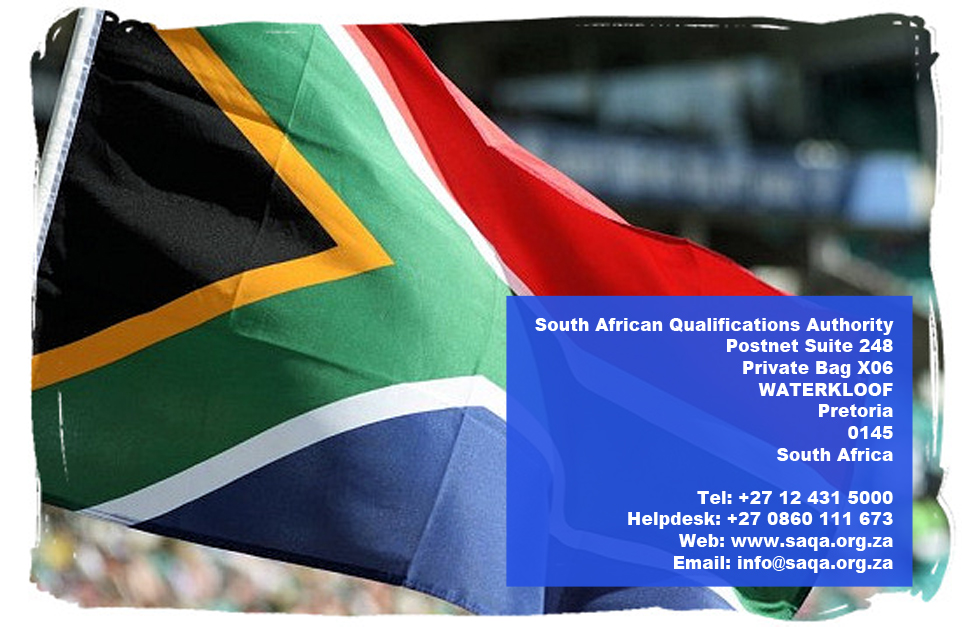 33